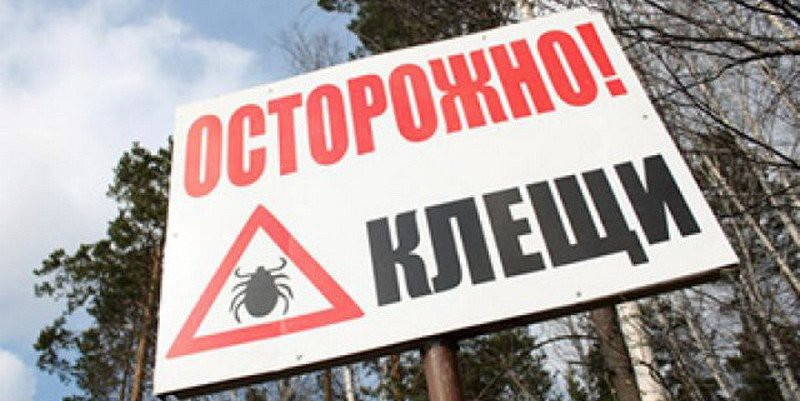 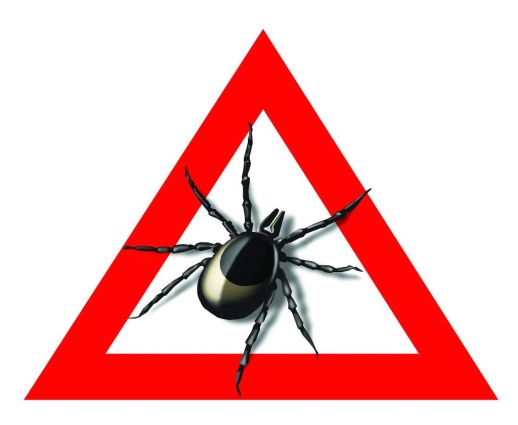 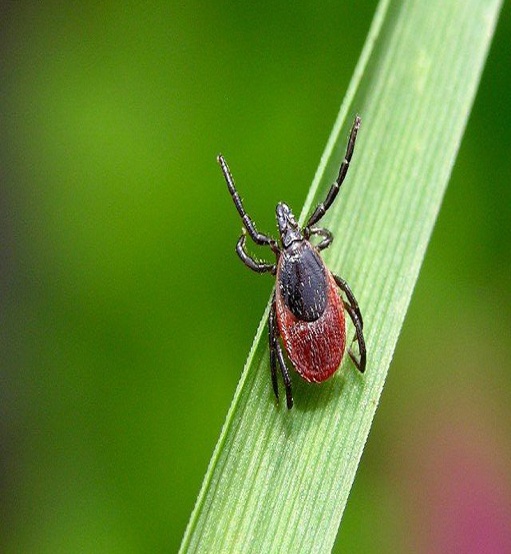 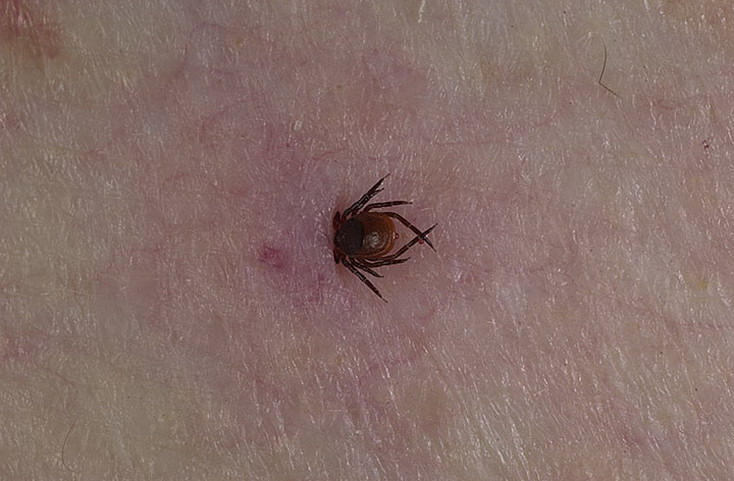 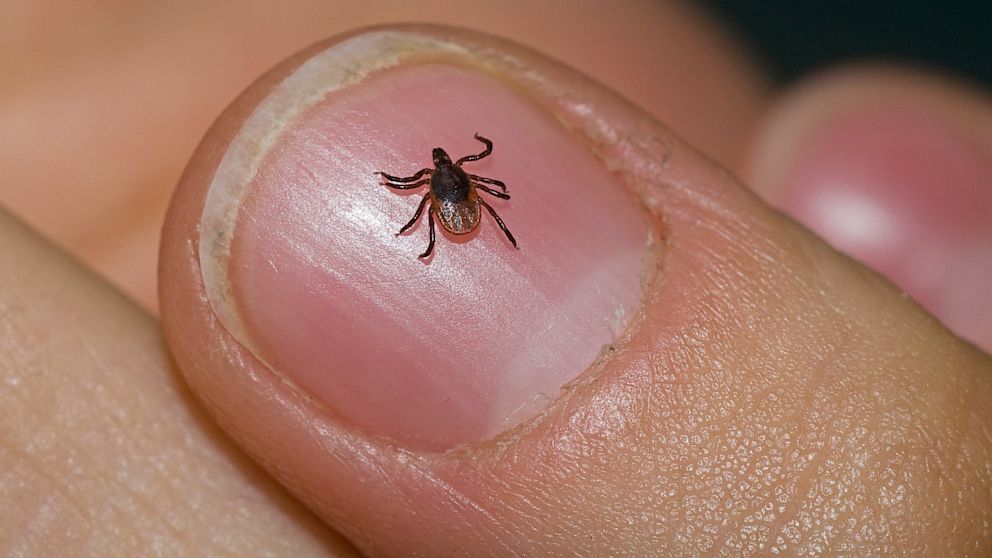 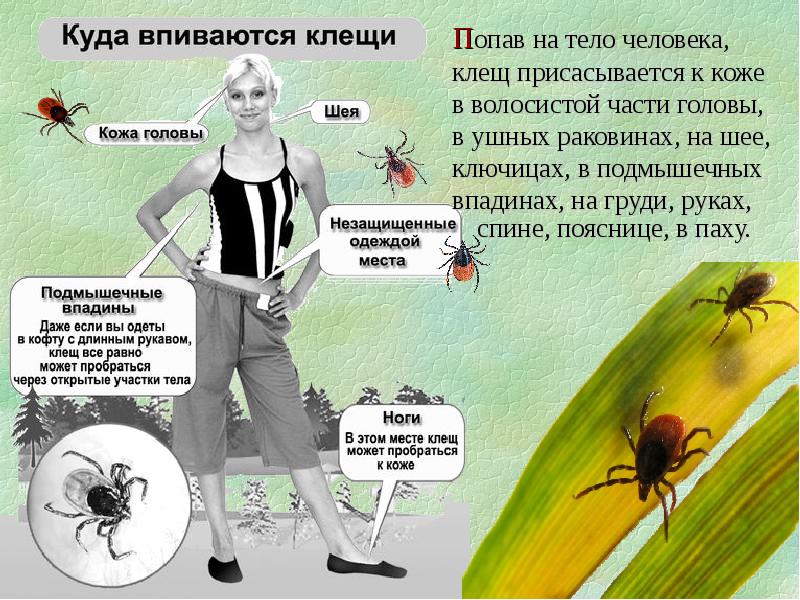 Защити себя при походе в лес
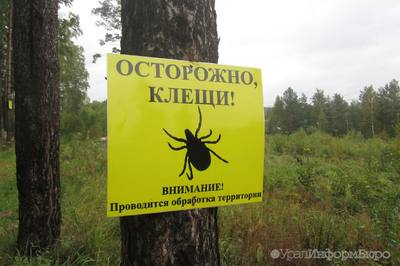 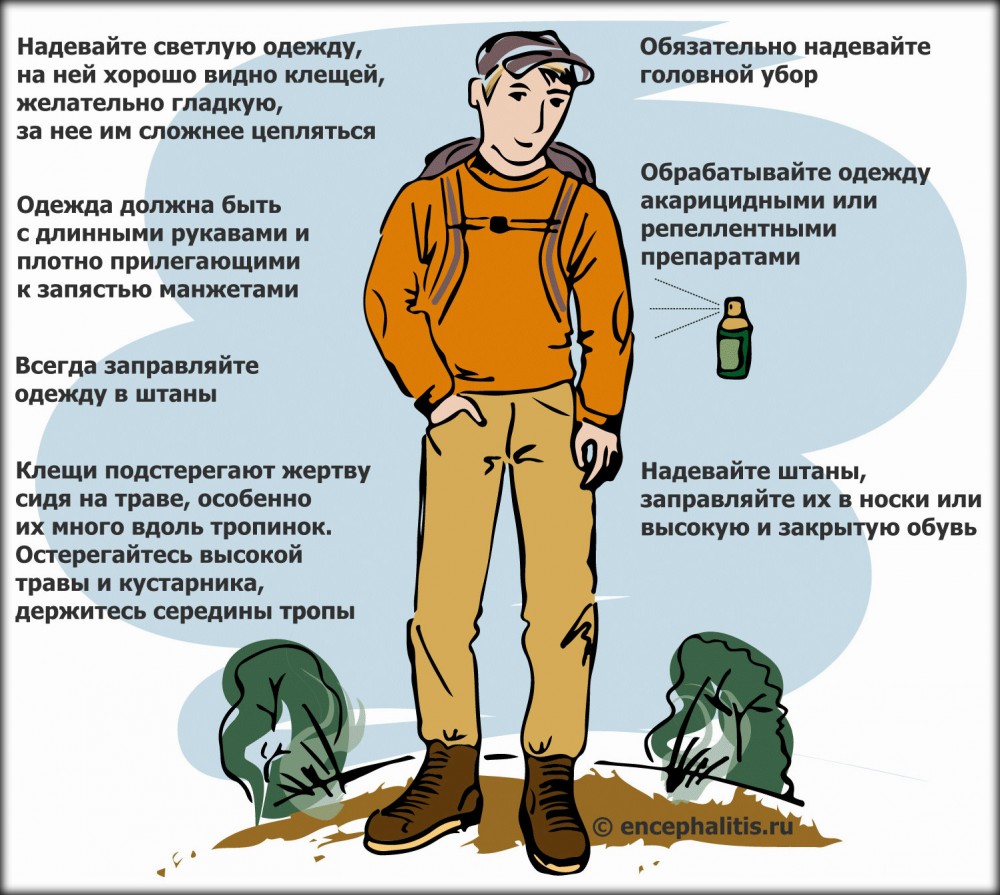 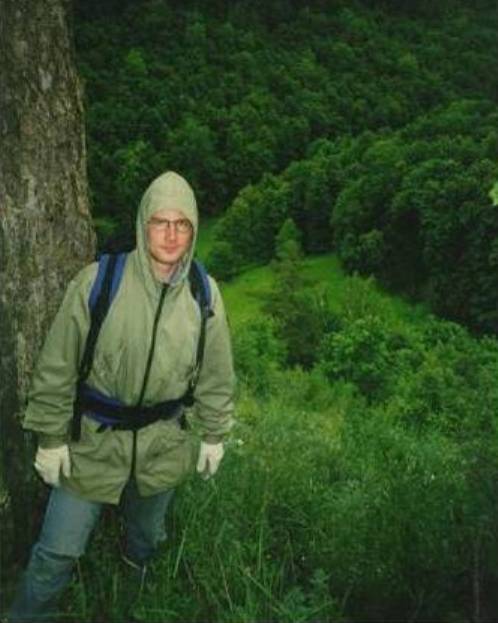 Если вас укусил клещ, необходимо немедленно обратиться к врачу!
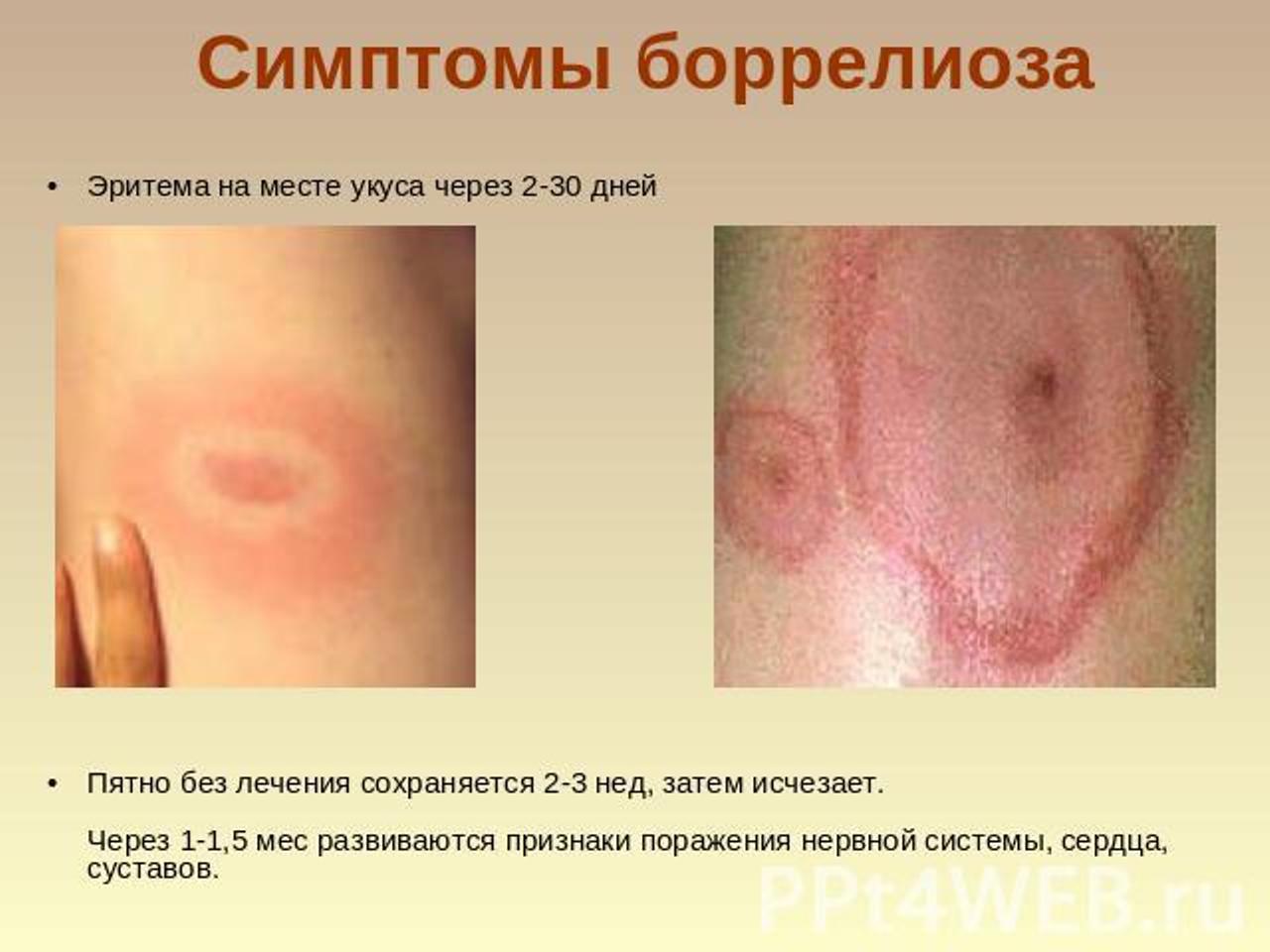